Всероссийский конкурс«Учитель года России — 2014»
Конкурсное задание МЕТОДИЧЕСКИЙ  СЕМИНАР
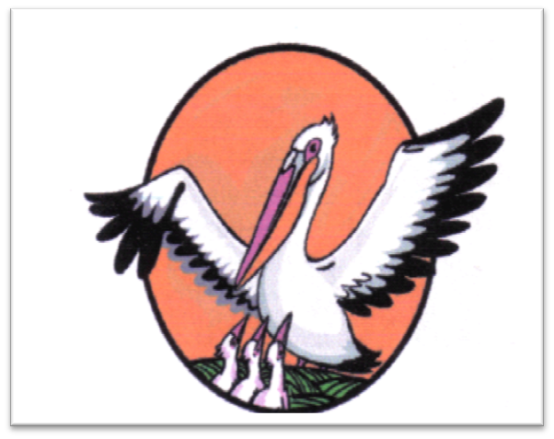 Нельзя научить, можно только научиться.В.Мейерхольд
Приемы создания проблемных ситуаций 
на уроках литературы
Доржу А.Ч., учитель русского языка и литературы
МБОУ Сукпакской СОШ 
им. Б.И. Араптана  Кызылского района Республики Тыва
С помощью каких приемов и средств, находящихся в арсенале педагога, сформировать востребованную обществом личность?
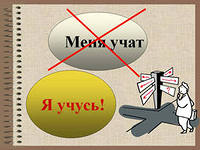 между старыми формами и методами образовательного процесса, основанными на репродукции, и потребностью общества в инициативных, творчески мыслящих, успешно адаптирующихся к изменяющимся условиям людях;
между теоретическим обоснованием необходимости перехода на системно-деятельностный подход обучения и недостаточной разработанностью методических основ по его организации.
Что такое проблемная ситуация?
Проблемное 
обучение
Проблемная 
ситуация
творческое овладение информацией
мыслительные способности
Цель: 
Создать условия для повышения эффективности учебного процесса на основе использования проблемных ситуаций на уроках литературы.
Задачи:
Изучить и проанализировать научно-методическую литературу по теме.
Организовать учебную деятельность как процесс решения проблем на основе создания проблемной ситуации.
Способствовать формированию у  учащихся универсальных учебных действий в ходе активного самостоятельного поиска решения проблем.
Подобрать методики для мониторинговых исследований, позволяющие проверить  результативность опыта.
Условия использования проблемных ситуаций:
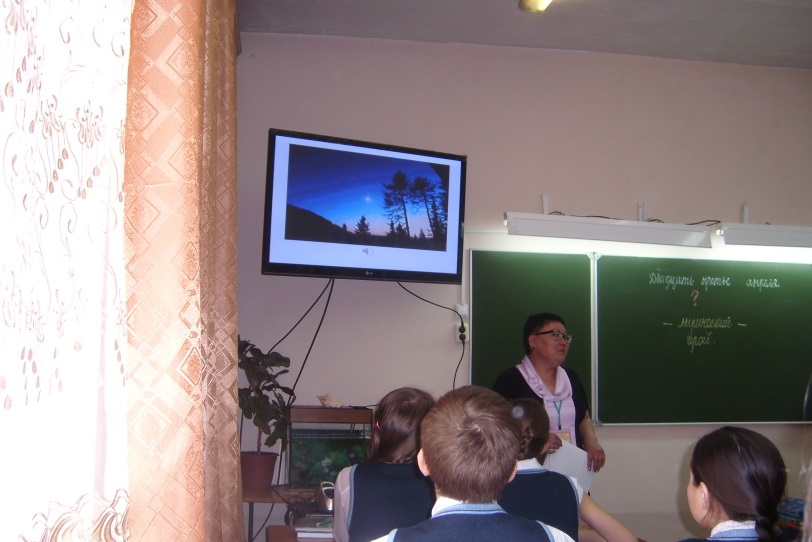 планируемые 
образовательные 
результаты
Приемы организации проблемных ситуаций
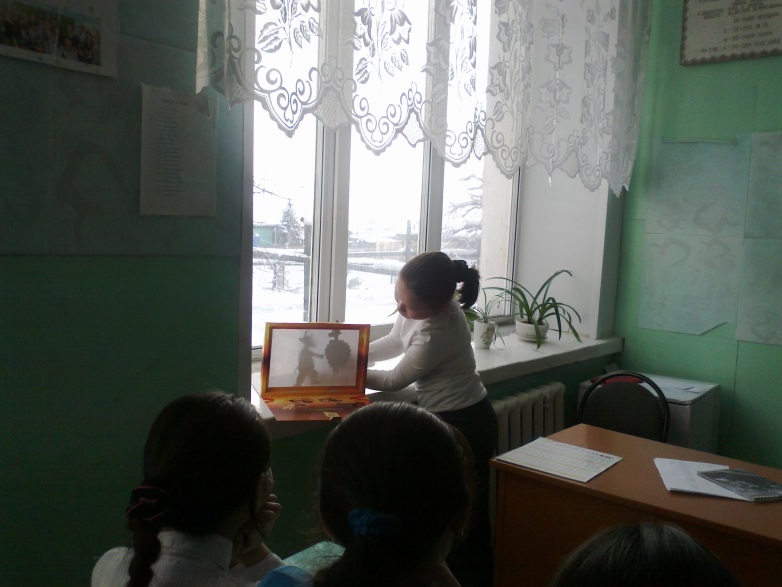 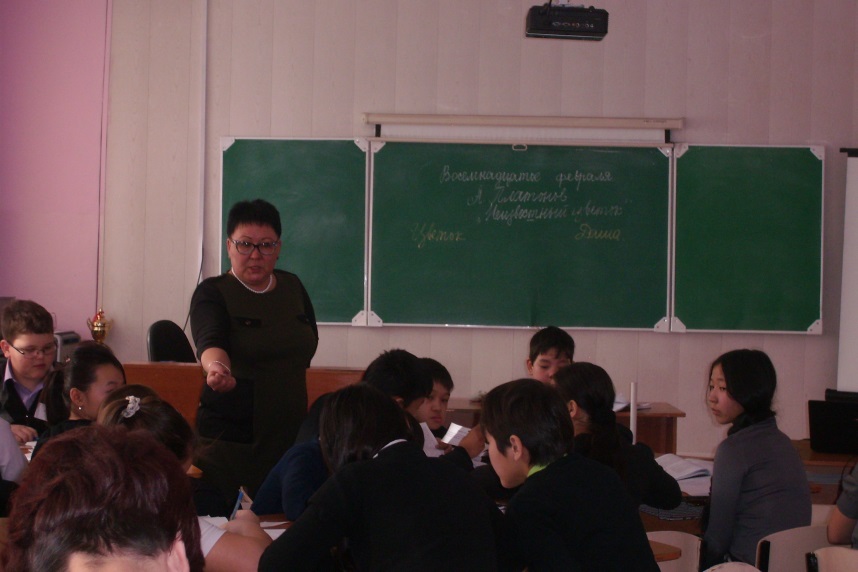 Проблемный вопрос
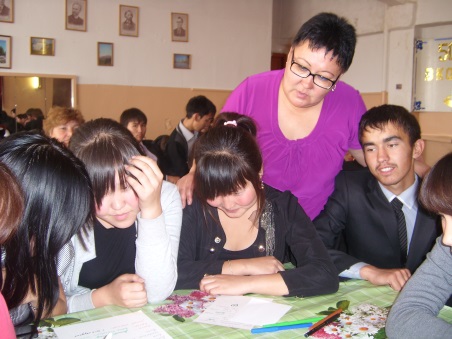 Формируемые универсальные учебные действия
п
р
о
б
л
е
м
н
а
я
       ситуация
давать нравственную 
оценку ситуации
осуществлять нравственный 
выбор
публикации
Выступления, мастер-классы, уроки
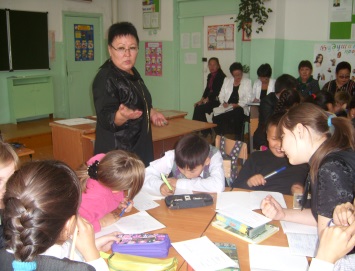 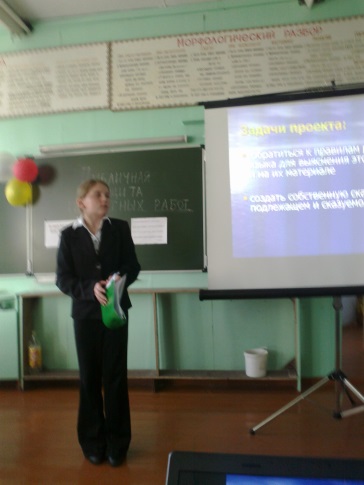 Достижения учащихся
Результаты ЕГЭ
Динамика ростаспособностей учащихся
Удовлетворенность учащихся, родителей деятельностью педагога
литература
Кульневич С.В., Лукоценина Т.П. Современный урок. Часть 3: Проблемные уроки.- Ростов-на-Дону: Учитель,  2006.
Матюшкин А.М. Проблемные ситуации в мышлении и  обучении.- М.: Педагогика, 1972.
Мельникова Е.Л. Проблемный урок, или Как открывать знания с учениками: Пособие для учителя. – М.: 2012 г. 
Мельникова Е.Л. Проблемно-диалогическое обучение как срелдство реализации ФГОС: Пособие для учителя.- М.: ФГАОУ АПКиППРО, 2012. 
Петрушин В.И. Психологические аспекты деятельности учителя и классного руководителя. – М.: Центр «Педагогический поиск», 2001.
Селевко Г.К. Энциклопедия образовательных технологий.- М.: НИИ школьных технологий, 2006
Хуторской А.В. Развитие одаренности школьников. – М.: Владос, 2000.
        Использованные ресурсы:
http://www.menobr.ru
http://festival.1september.ru
http://www.eidos.ru
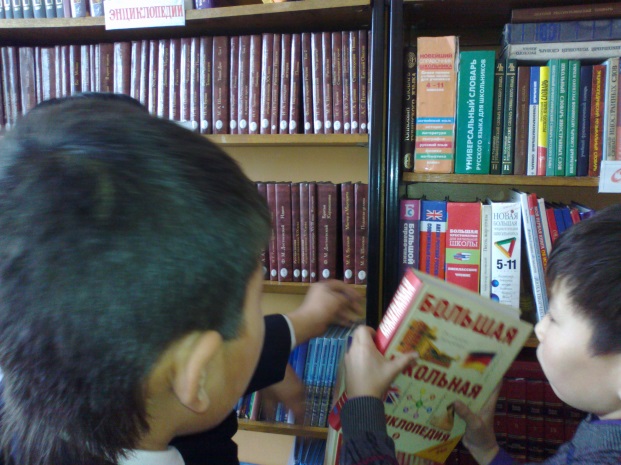